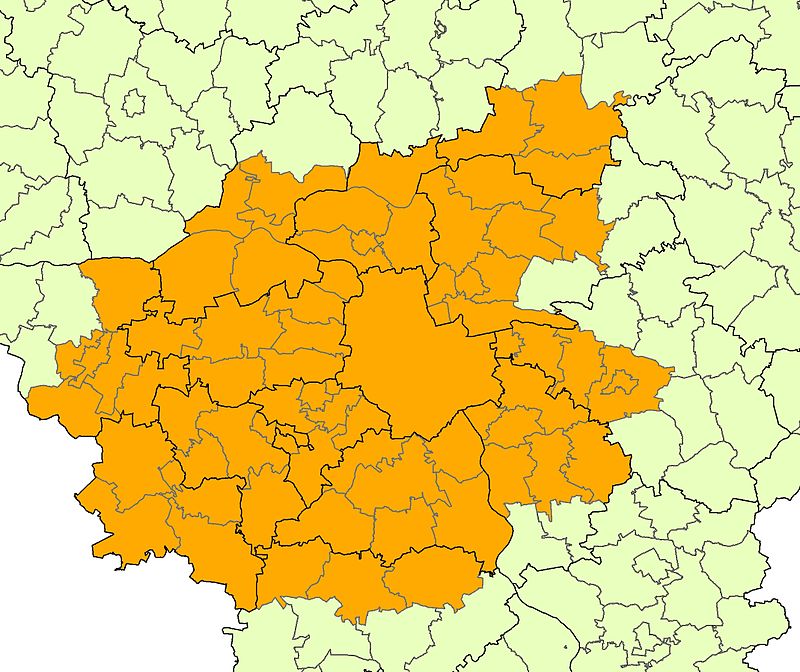 Wybrane aspekty dojazdów do pracy w sąsiedztwie Warszawy
Chrzanowska Mariola, Drejerska Nina 
Szkoła Główna Gospodarstwa Wiejskiego w Warsawie
II kongres Statystyki Polskiej
10-12 lipca 2018
Wprowadzenie
Obserwując ostanie dwie dekady nożna zaobserwować (w większości krajów europejskich) wzrost zarówno liczby osób dojeżdżających do pracy (tj. osób mieszkających w jednej gminie i pracujących w innych), ale także średniej odległości przebytej przez tych pracowników.
Wprowadzenie
W konsekwencji dojazdy do pracy to jedno z podstawowych zjawisk w rozumieniu makrostruktur społeczno-ekonomicznych.
Dokładny opis wzorców dojazdów do pracy odgrywa kluczową rolę w wielu kwestaich: od badań nad ruchem drogowym i planowaniem infrastruktury (Ortuzar 2001) po rozprzestrzenianie się epidemii (Balcan 2009) lub duże symulacje demograficzne (Huet 2011).
Wprowadzenie
-  Koncentracja działalności gospodarczej w mniejszej liczbie lokalizacji jest jedną z przyczyn dojazdów do pracy (Krugman, 1991)
-  Regiony metropolitalne w Polsce charakteryzuje wyższy poziomu rozwoju gospodarczego.
-  Jedno z podstawowych kryteriów definiowania obszarów metropolitalnych (funkcjonalnych) związane jest z przepływami dojazdów do pracy [OECD, 2002].
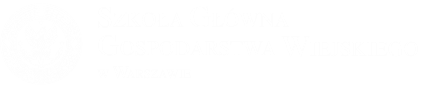 Relacje miejsko-wiejskie dla obszarów funkcjonalnych najważniejszych polskich miast
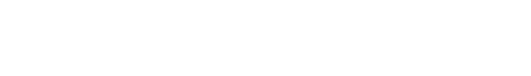 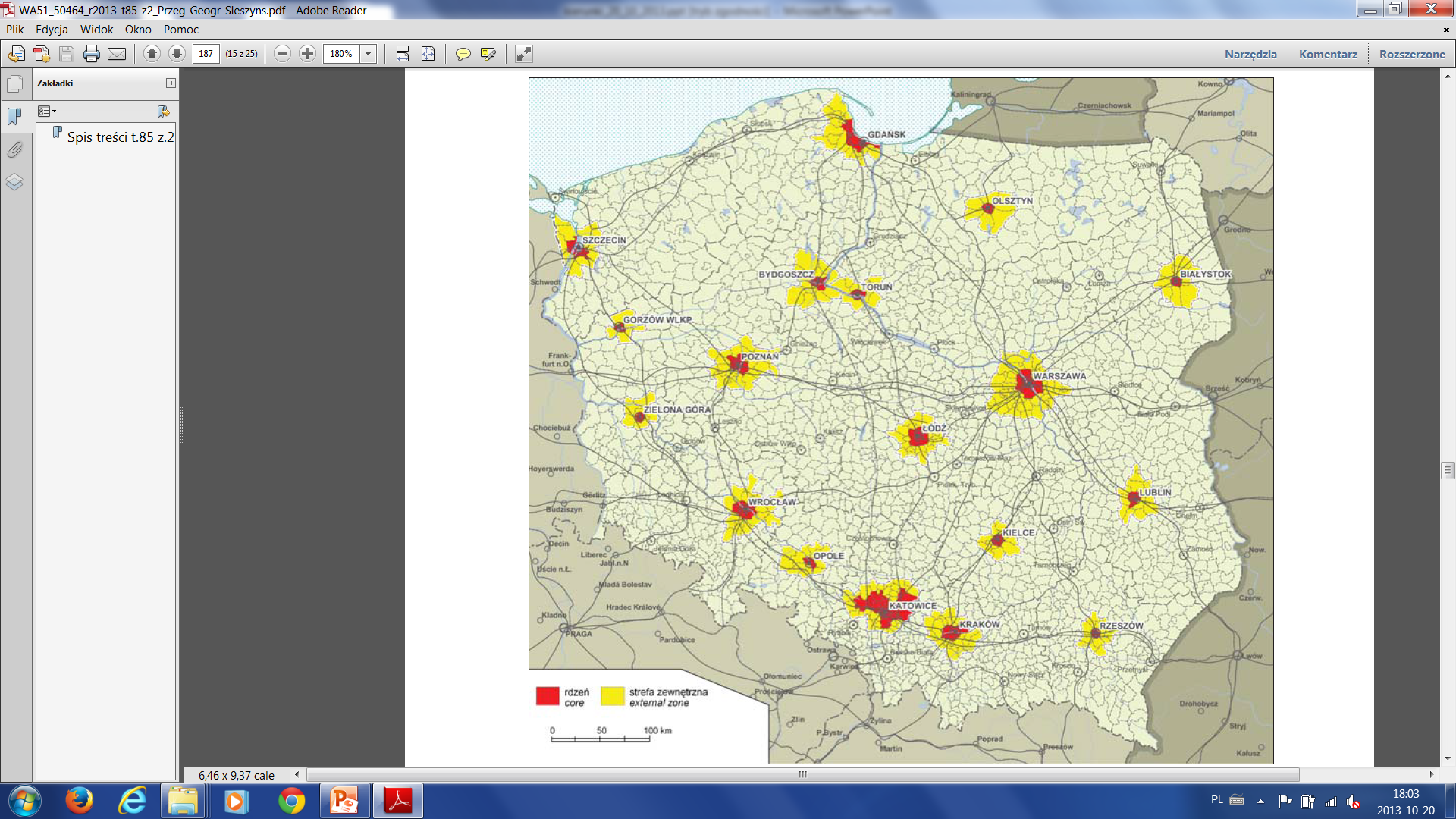 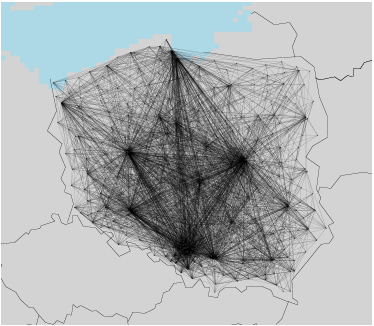 Źródoło: Denhofer: P, Commuting in Poland  (2017)(materiały niepublikowane)
Źródoło: Śleszyński P., Delimitacja Miejskich Obszarów Funkcjonalnych stolic województw, Przegląd Geograficzny T. 85 z. 2 (2013)
Wprowadzenie
Niewątpliwie Warszawa jest centrum regionalnego rynku pracy. Jest również postrzegana jako centrum krajowego rynku pracy. 
Istotną rolę Warszawy w strukturze przestrzennej regionu pod względem liczby pracowników dojeżdżających do miasta wskazał m.in Śleszyński [Śleszyński, 2013, s. 5-25], który stwierdził, że jest to wynikiem jej funkcji jako kapitału i rozwoju rynku pracy w okresie przejściowym.
Cel i zakres pracy
Analiza sieci dojazdów do pracy w sąsiedztwie Warszawy
Określenie cech społeczno-ekonomicznych osób dojeżdżających
W trakcie badań uwzględniono dwie bazy danych. 
Pierwsza baza udostępniona przez US w Poznaniu obejmowała informacje o osobach dojeżdżających do pracy w 2011. Informacje pozyskano na podstawie zeznań podatkowych (porównując miejsce zamieszkania osoby składającej zeznanie podatkowe z miejscem zarejestrowania firmy w której pracuje) .Z tej bazy pozyskano informacje o osobach mieszkających na terenie obszaru metropolitalnego Warszawy.
Materiał badawczy
Dane z drugiej bazy danych były pozyskane na poczet projektu badawczego N N114 145240 pt. „Ekonomiczno-społeczne uwarunkowania rozwoju obszarów wiejskich województwa mazowieckiego stanowiących strefę podmiejską i zewnętrzną Warszawy”. Obszar badawczy stanowiło 30 gmin strefy podmiejskiej Warszawy
Badania w gospodarstwach domowych przeprowadzono w formie wywiadu kwestionariuszowego, przy pomocy którego uzyskano informacje o wszystkich członkach rodziny powyżej 18 roku życia składających się na dane gospodarstwo domowe.
Zakres przestrzenny analizowanych baz danych
pierwsza
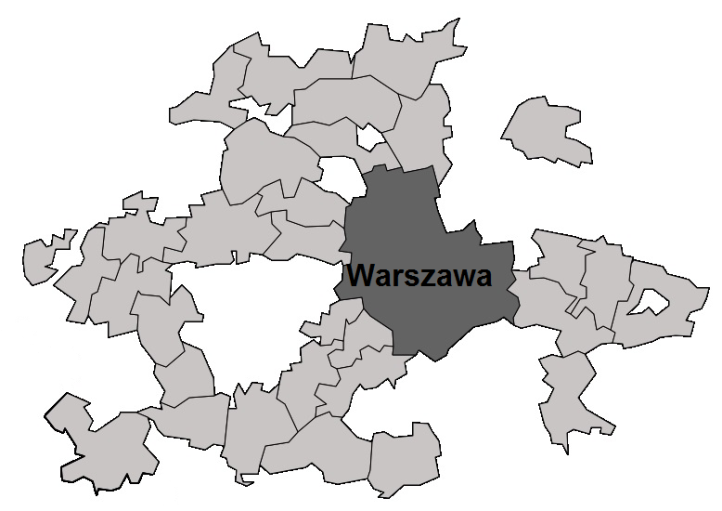 druga
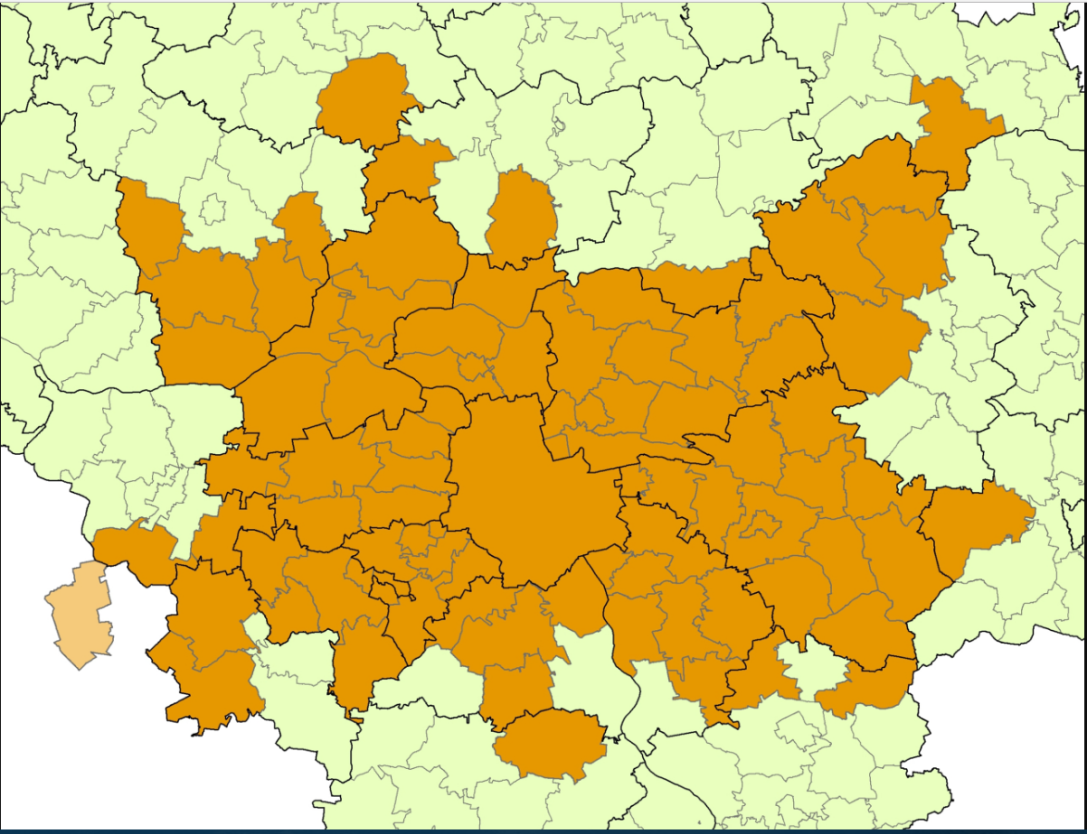 Wyniki badań etap pierwszy
Badaniem objęto grupę 985 osób, które w ankiecie określiły dystans, jaki pokonują z miejsca zamieszkania do pracy. Ta odległość (w km) była punktem odniesienia w dalszych analizach.  Za pomocą modelu CART udało się wyodrębnić następujące grupy respondentów:
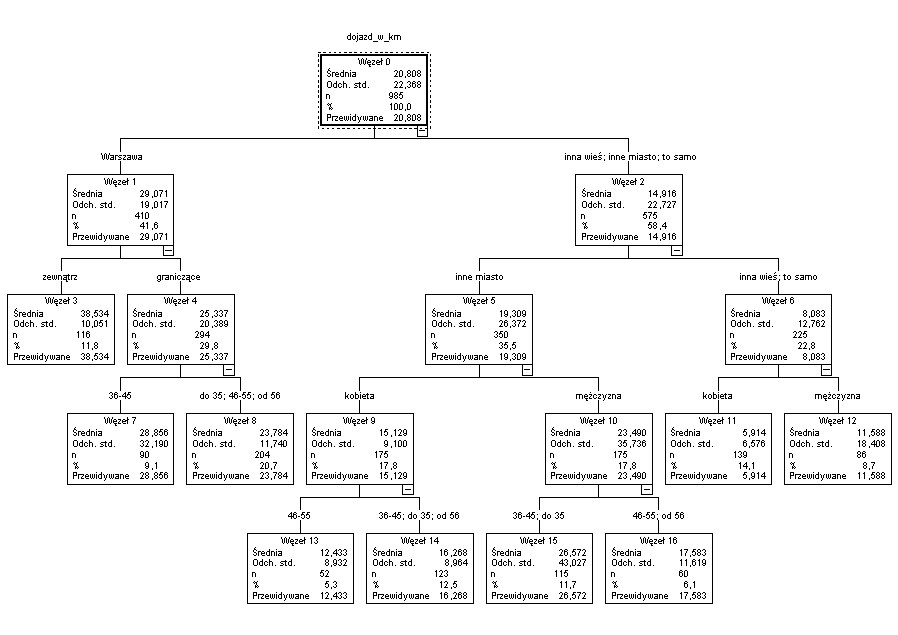 Wyniki badań etap pierwszy
wyróżnia się następujące grupy pracowników dojeżdżających do pracy do miasta centralnego:
pracownicy dojeżdżający do pracy do Warszawy średnio 38 km.  Są to osoby zamieszkujące gminy niesąsiadujące z Warszawą (węzeł 3.). Ta grupa stanowiła 11,8% ankietowanych;
grupa osób dojeżdżających do pracy do Warszawy z gmin bezpośrednio graniczących ze stolicą. i dojeżdżające do stolicy, w tej grupie średnia odległość od miejsca pracy 24 km (węzeł 8. - 21% ankietowanych);
Wyniki badań etap pierwszy
grupa kobiet dojeżdżających do pracy w innym mieście, podzielona dodatkowo ze względu na wiek: 
kobiety w wieku 46-55 lat dojeżdżające do pracy w innym mieście średnio 12 km. Te osoby stanowiły 6,2% badanych (węzeł 13);
pozostałe kobiety dojeżdżające do pracy w innym mieście średnio 16 km (węzeł 14. - 12,5% ankietowanych)
Wyniki badań etap pierwszy
grupa mężczyzn dojeżdżających do pracy w innym mieście, przy czym dystans (pomiędzy miejscem zamieszkania a miejscem pracy), jaki pokonywali był większy niż w przypadku kobiet:
mężczyźni do 45 lat, którzy do pracy w innym mieście dojeżdżają średnio 26 km. Ci pracownicy stanowią 11% ankietowanych (węzeł 15.);
mężczyźni  powyżej 45 roku życia dojeżdżający do pracy w innym mieście średnio 18 km (węzeł 16. - 6% ankietowanych);
Wyniki badań etap pierwszy
grupa pracujących w miejscu zamieszkania bądź innej wsi, gdzie płeć różnicowała również odległość od miejsca pracy: 
kobiety pracujące w miejscu zamieszkania lub innej wsi, które dojeżdżają do pracy średnio 5 km (węzeł 14.- 14% ankietowanych);
mężczyźni pracujący w miejscu zamieszkania lub innej wsi dojeżdżający do pracy średnio 12 km (węzeł 12.- 8,7% ankietowanych)
Wyniki badań. Etap drugi
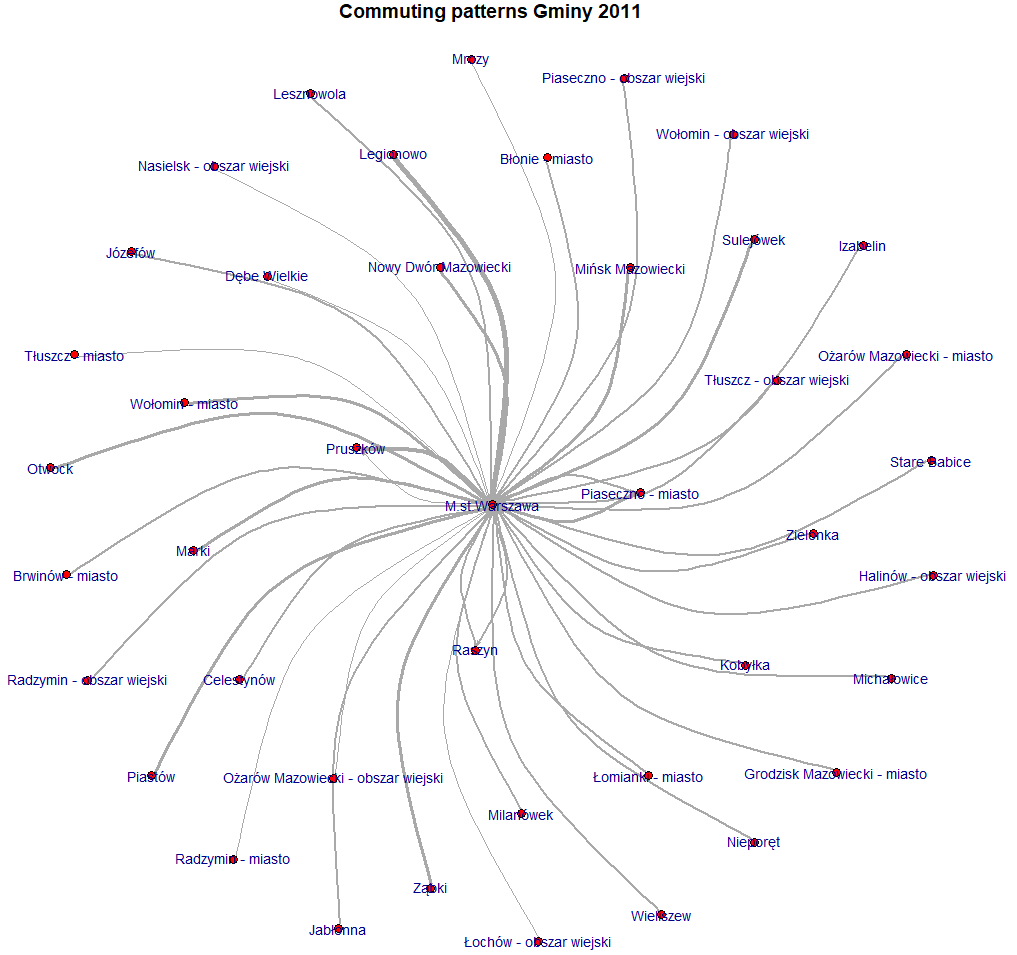 Wyniki badań etap drugi
najwięcej osób dojeżdża do pracy w Warszawie z Legionowa, Pruszkowa i Wołomina. Liczba osób dojeżdżających z Legionowa wynosi 6074. 
Na tak wysoką liczbę ludzi dojeżdżających może mieć wpływ krótki czas dojazdu do centrum, który wynosi zaledwie 23 minuty. 
Liczba osób dojeżdżających z Pruszkowa to 5034, tutaj czas dojazdu jest już trochę dłuższy, wynosi 42 minuty. 
Wołomin opuszcza codziennie 4461osob, pomimo iż czas dojazdu do centrum Warszawy jest dłuższy niż godzina.
Podsumowanie i wnioski
Wśród ankietowanych (etap pierwszy) najliczniejszą grupę stanowiły osoby dojeżdżające do pracy do stolicy zarówno z gmin bezpośrednio sąsiadujących (30% ankietowanych w każdym z prezentowanych modeli) jak i z gmin oddalonych nieco od stolicy (12% ankietowanych). Przy czym naturalnie odległość od miejsca pracy osób zamieszkujących gminy bezpośrednio sąsiadujące ze stolicą była krótsza niż w przypadku pozostałej części strefy podmiejskiej.
Podsumowanie i wnioski
Analizując wyodrębnione segmenty ze względu na płeć można zauważyć, że mężczyźni pokonują większy dystans do miejsca pracy niż kobiety. Prawidłowość ta dotyczy zarówno sytuacji, gdy dojeżdżają do pracy w mieście innym niż Warszawa jak również sąsiedniej wsi. Wnioski te uprawniają to potwierdzenia faktu, że obszary funkcjonalne oparte na zatrudnieniu są większe dla mężczyzn niż kobiet.
Podsumowanie i wnioski
można stwierdzić, że wszystkie gminy są tak samo zdominowane przez Warszawę. Małe znacznie ma w tym przypadku  czas dojazdu do pracy, liczba osób dojeżdżających zależy bardziej od jakości komunikacji i od liczby mieszkańców.